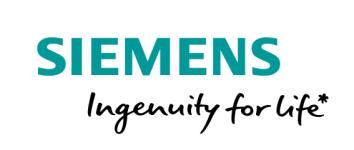 ДИ«Нефтяник»Адрес объект  г. СургутПлощадь, 50 000 кв.м
www.siemens.ru/bt
© ООО «Сименс» 2016. Все права защищены.
*Изобретательность для жизни
ДИ«Нефтяник»
Тип объекта:  Дворец искусств специфического корпоративного
назначения, общая площадь 
50 000 м2.

Год реализации: 2015-2016

Партнёр компании «Сименс»: ООО «САЭ»


Заказчик: ОАО «Сургутнефтегаз», система управления зданием,  со встроенными функциями энергоэффективности  и  возможностью учета потребляемых ресурсов.
ДИ«Нефтяник»
Перечень установленного оборудования и реализованных решений Siemens:

Автоматизация здания 
34 Контроллеров Desigo PXС

Периферийное оборудование:
97 приводов воздушных заслонок,
557 датчиков SYMARO
148 комплектов регулирующих клапанов Acvatix

Диспетчеризация 
8500 Точек диспетчеризации Desigo Insight
2 рабочих места
ДИ«Нефтяник»
Рабочая станция Desigo Insight
Рабочая станция Desigo Insight
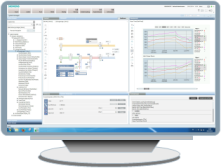 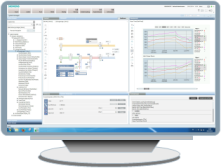 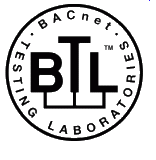 BACnet / IP
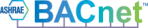 PXG3.L
PXG3.L
PXG3.L
PXG3.L
PXG3.L
PXG3.L
PXG3.L
PXG3.L
PXM20
PXM20
PXM20
PXM20
PXM20
BACnet/LonTalk
PXC…D
PXC…D
PXC…D
PXC…D
PXC…D
PXC…D
PXC…D
PXC…D
PXC…D
PXC…D
PXC…D
PXC…D
PXC…D
PXC…D
PXC…D
PXC…D
Центральные системы 
ОВК
Водоподготовка
Теплоснабжение
Управление освещением
Холодоснабжение,
Электроснабжение,
ДИ«Нефтяник»
Контакты партнера:ООО «САЭ»
г.Москва, улица Дубининская, 27, стр.1
Тел. (499)235-10-16 (06)
www.sae-moscow.ru
E-mail: sae-info@yandex.ru
www.siemens.ru/bt